«Ачык электрондук окуу ресурстар аркылуу предметтерди окутууну жакшыртуу»
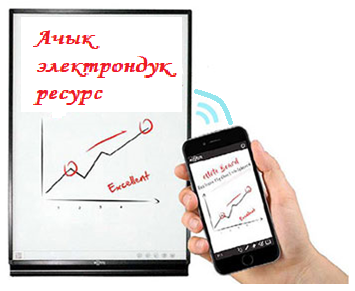 Ибирайым кызы Айжан – педагогика илимдеринин кандидаты, ага илимий кызматкер, Кыргыз билим берүү академиясынын лаборатория башчысы
Дүйнөлүк билим берүү системасындагы атаандаштыкта артта калбоо үчүн Кыргызстан
Билим берүүсүнүн мазмунун, окутуу формасын, каражаттарын, технологиясын санариптик формага транформациялоодо
Коммуникацияны, информациялык чөйрөдө жогорку деңгээлдеги стандарттарды, алдыңкы методдорду колдонууга негизделген принциптерди колдойт
Билим берүүнү жаңылоо
Кыргызстандын мектептери учурда информациялык-коммуникациялык технологияны колдонууга карата өтө тездик менен ишке ашырылып жаткан ыкмаларды пайдаланышууда
120
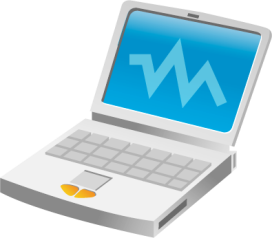 70
50
30
1. Санариптештирүүгө:
    Ыкчам аракеттер
    Алдыңкы тажрыйбалар
    Эффективдүү методдор
     Жаңы технологиялар
     ......................................
1992
2002
2012
2022
Ар бир 10 жылдыкта
Ачык электрондук ресурстар (АЭР)
Ачык билим берүү ресурстары – бул «ар бир колдонуучу билим берүү ресурстарын информациялык-коммуникациялык технологияны колдонуу аркылуу бекер окуусу, үйрөнүүсү жана көнүгүүсү». 

Ачык электрондук ресурстардын (АЭР) негизги функциясы – ар бир колдонуучуга маалыматтардын жеткиликтүү болушу жана колдонулушу.
Мектеп мугалимдеринин компетенцияларына коюлган талаптар күчөтүлөт
Маалымат менен иштей билүү жана коопсуздукту камсыздоо
1
2
Электрондук билим берүү ресурстарын пайдалануу, түзө билүү
3
Санариптик чөйрөдөгү коммуникация жана кооперация
4
Мультисабаттуулук жана медиасабаттуулук
5
Критикалык баалоочулук компетенциялардын болушу
Ачык электрондук ресурстарды колдонуу – колдонуучуга бир нече мүмкүнчүлүктөрдү берет:
А
А
Б
Ч
А
Т
Материалдар
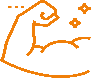 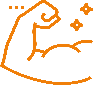 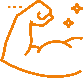 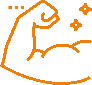 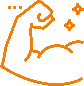 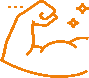 Материалдардын
Материалдар
Материалдар
Материалдар
Материалдар
аралыктан электрондук чөйрөдө окуу
чыгармачылык менен иштөө, изденүү ишмердүүлүк
ачыктыгы, жеткиликтүүлүгү жана бекердиги
автордук материалын интернетке жүктөө, бөлүшүү
билимин жогорулатуу, тереңдетүүгө шарт
тажрыйба алмашуу
КР мектептердин шартында АЭР колдонуу мугалимге, окуучуга, ата-энеге бир нече мүмкүнчүлүктөрдү берет:
1
АЭРди колдонууга карата КР мектептериндеги мүчүлүштүктөр:
кыргызча АЭРдын аздыгы
КР мектептер Интернеттен көз карандылыгы
2
Мугалимдердин ИКТ-компетенцияларынын жетишсиздиги
3
Базистик окуу планы
Жогорудагы предметтер боюнча ачык электрондук ресурстар:
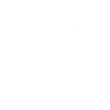 А) Мобилдик тиркемелер
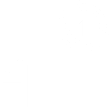 Б) Ресурстар (сайттар, порталдар ж.б.)
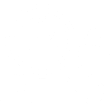 В) Компьютердик программалар
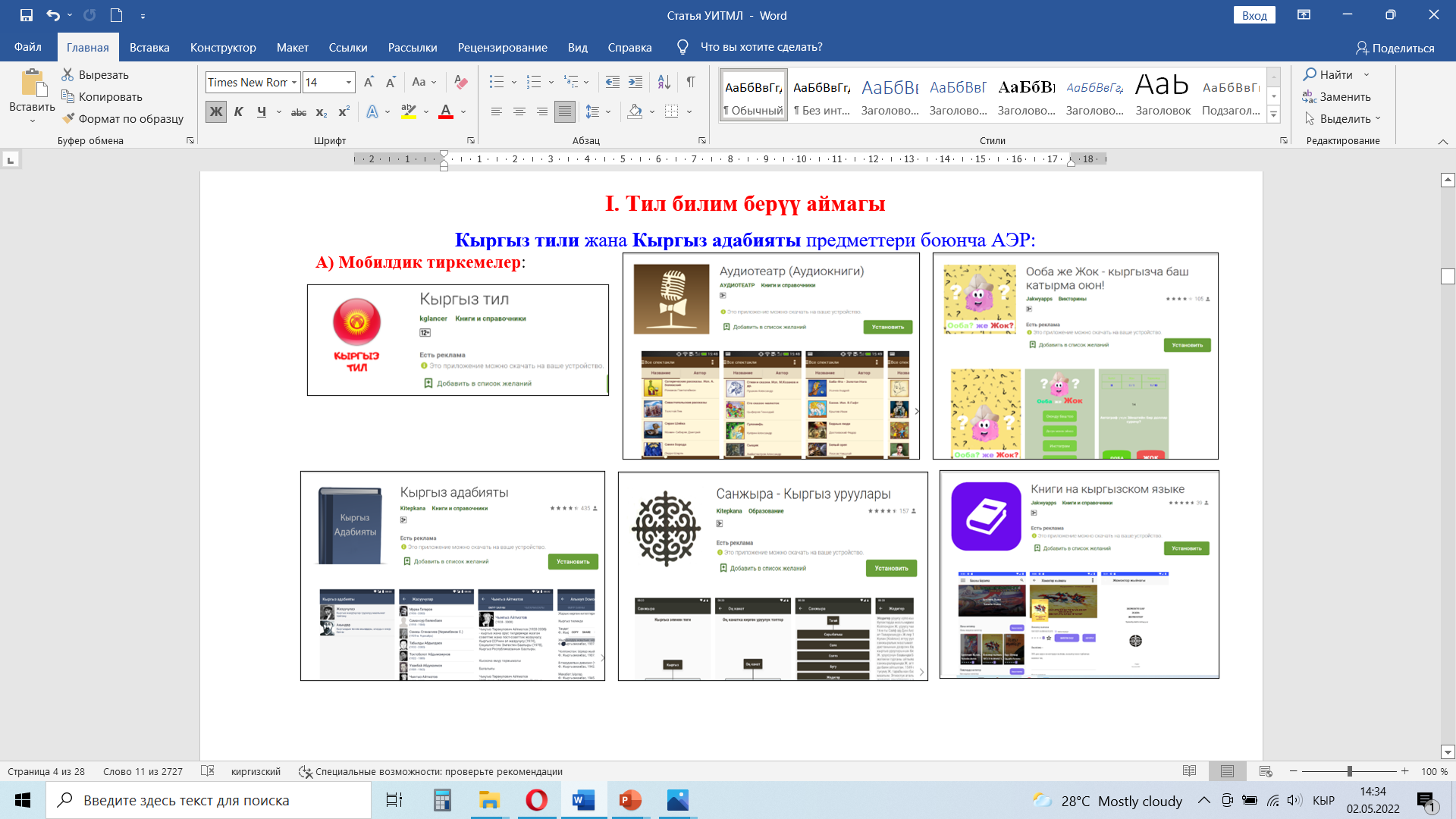 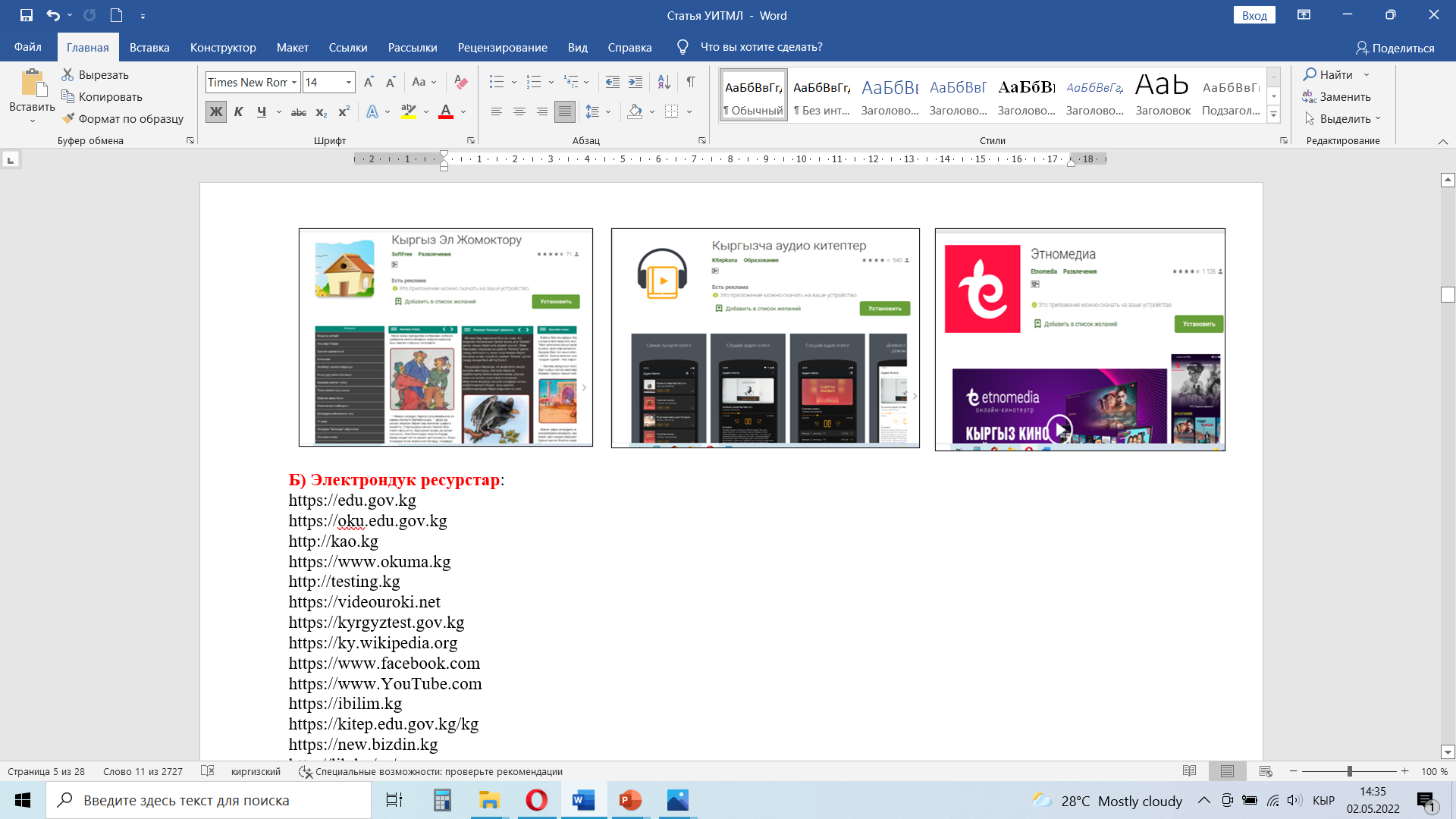 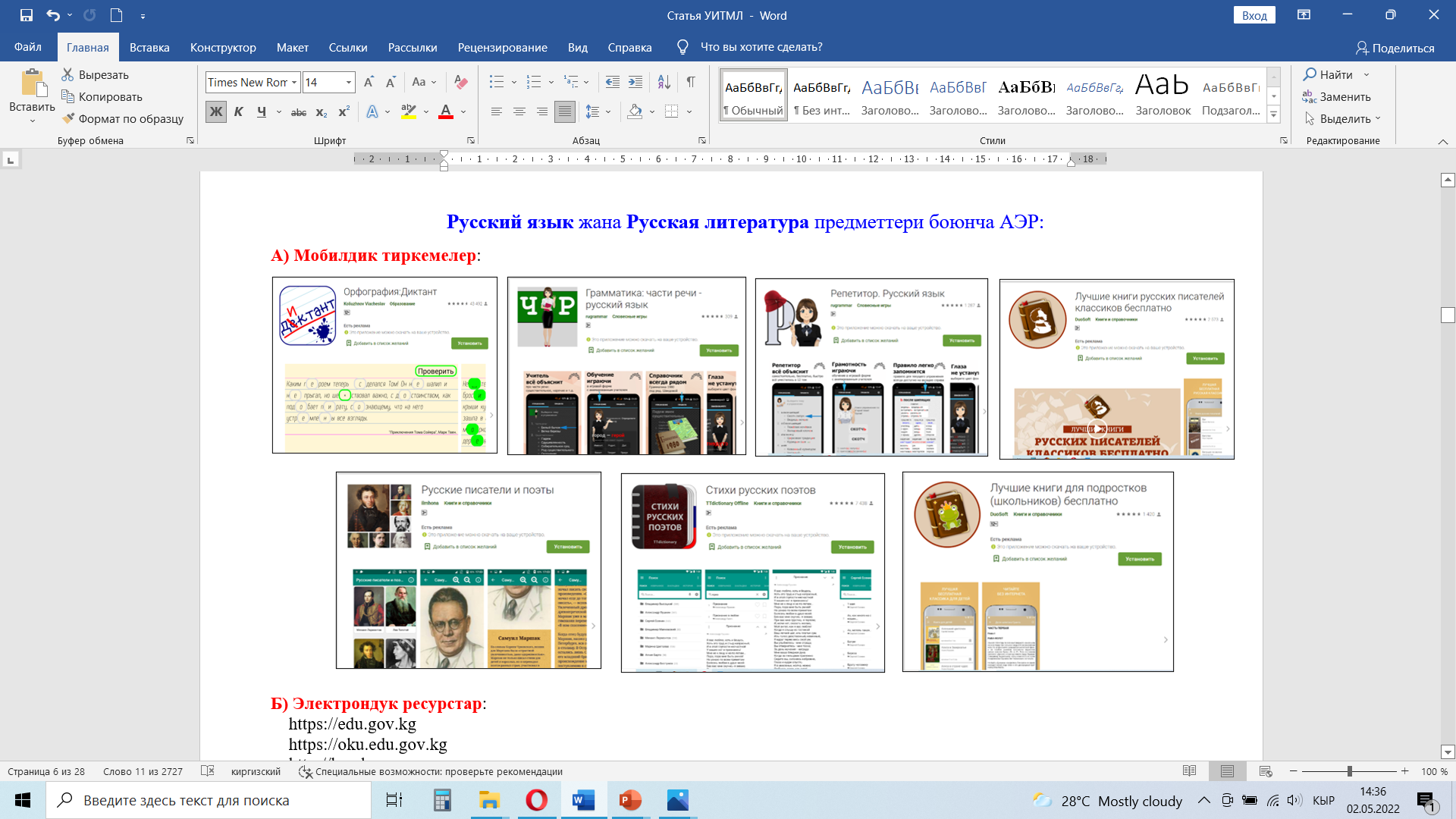 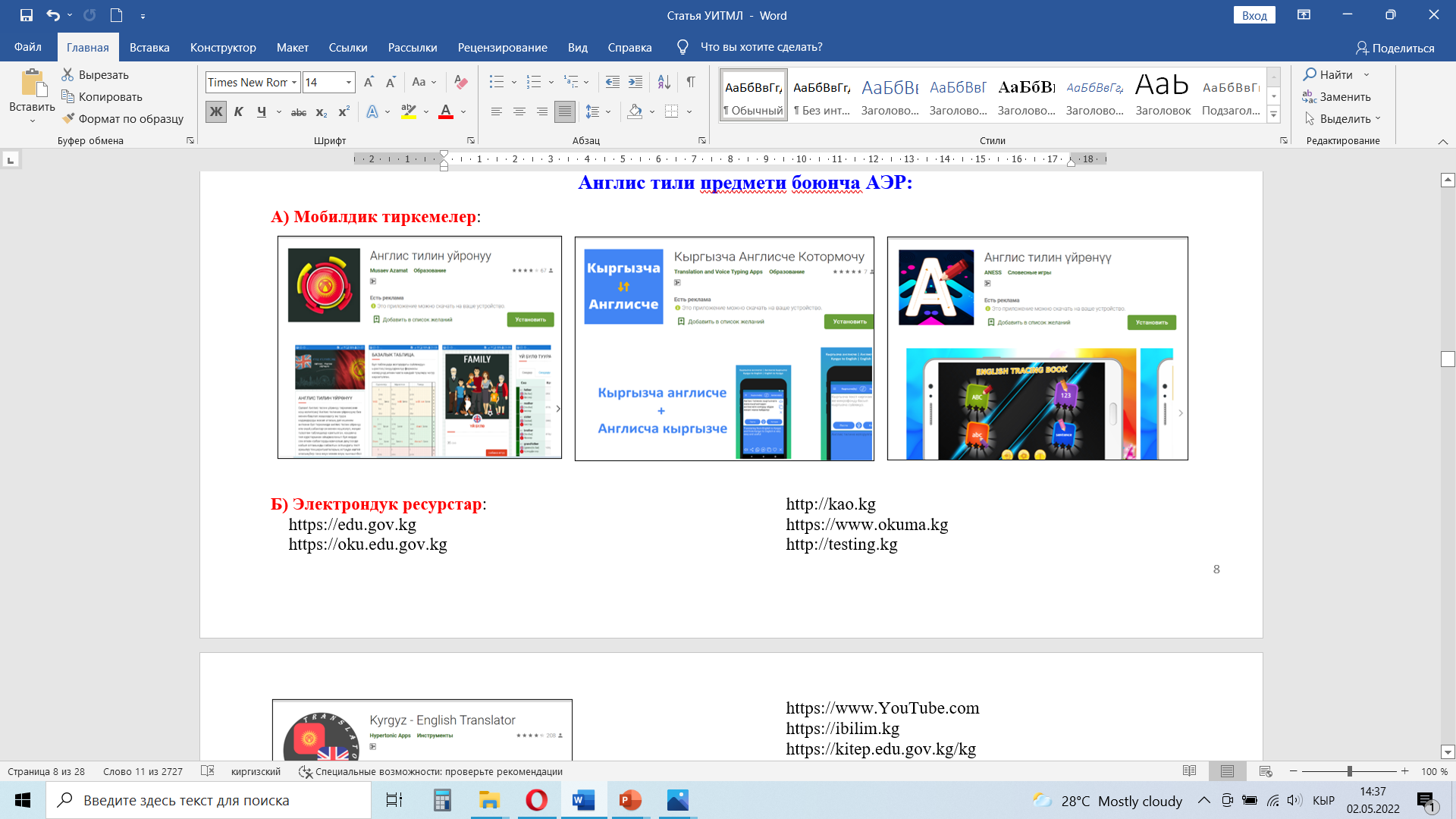 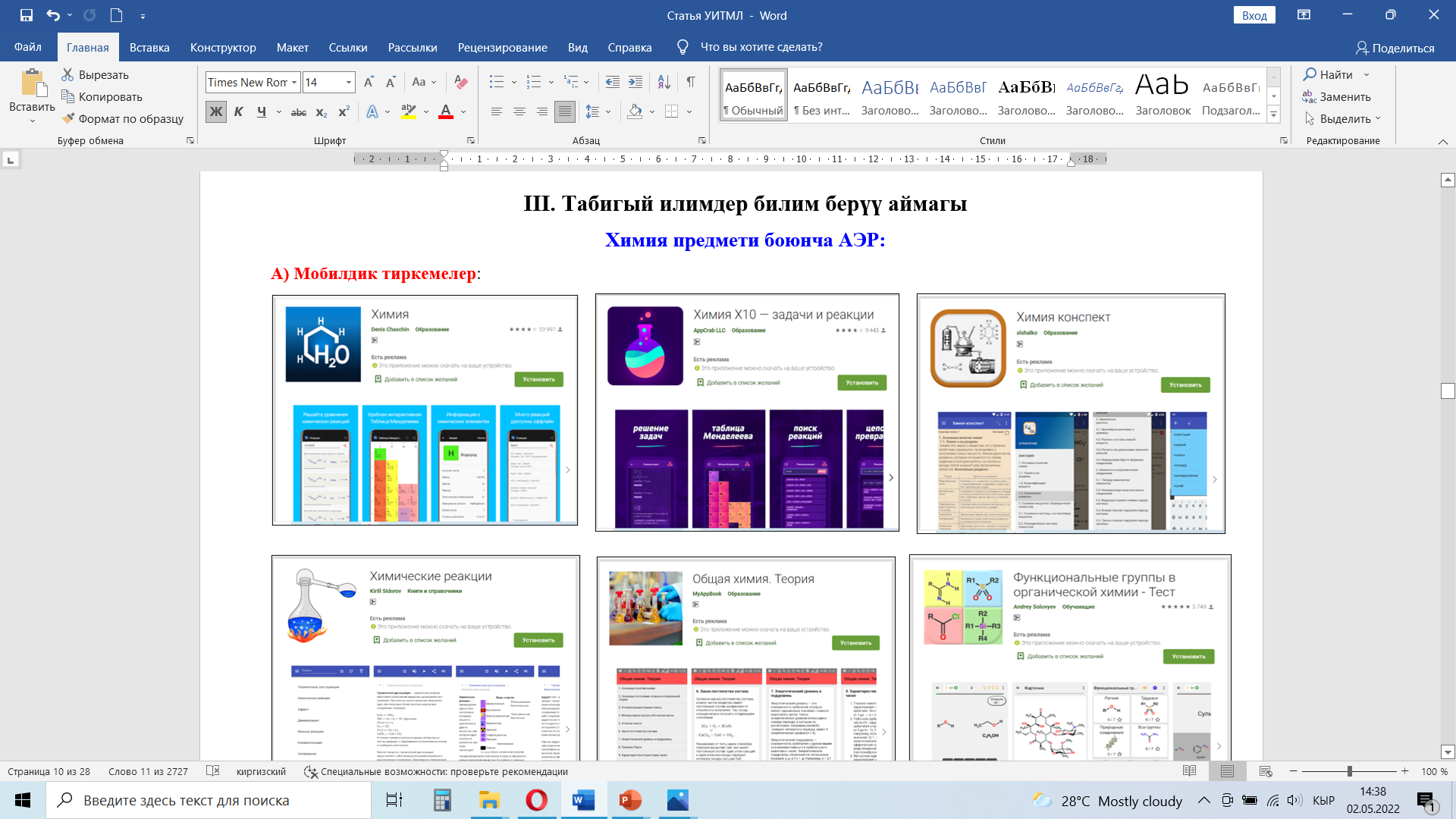 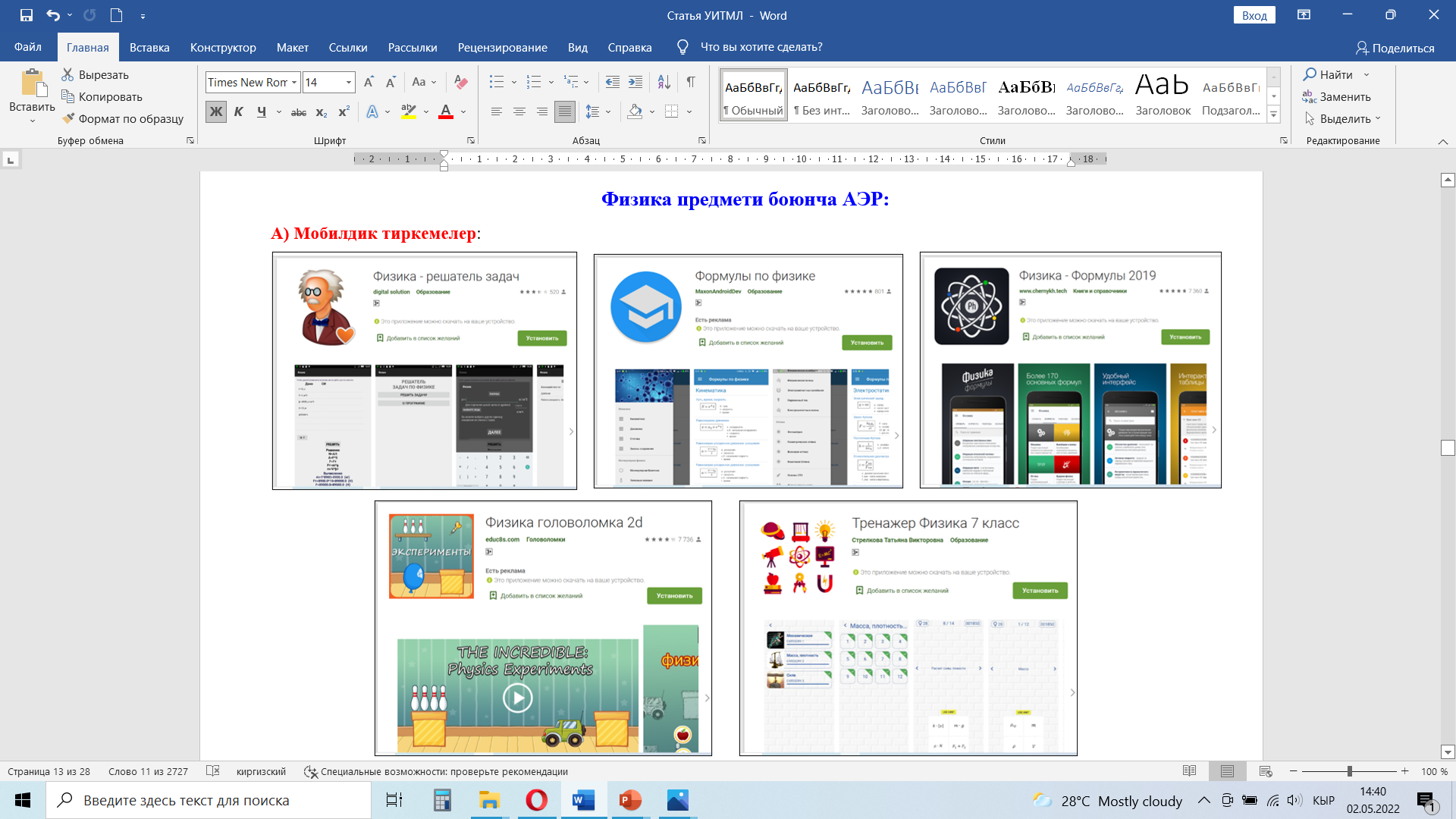 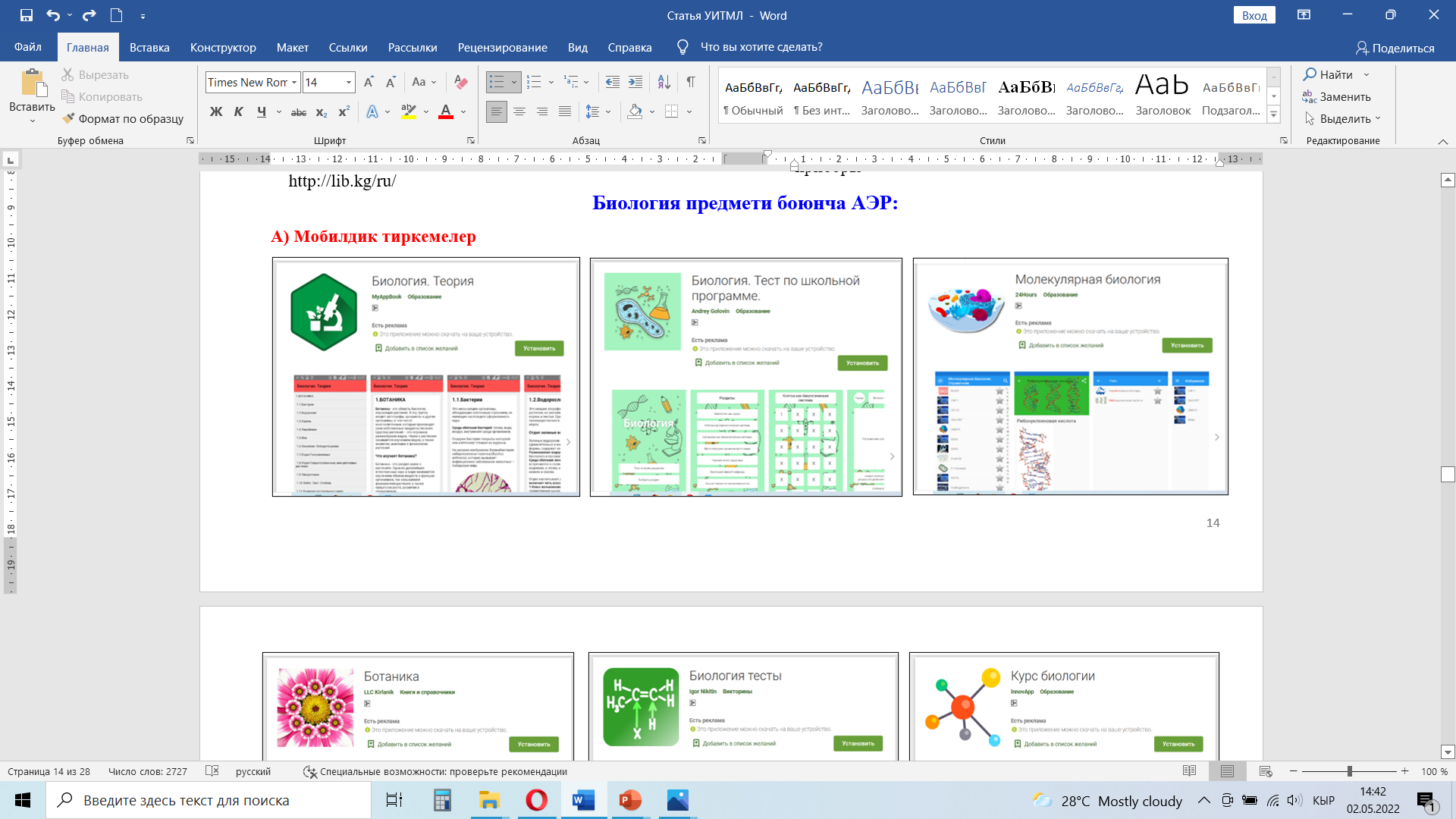 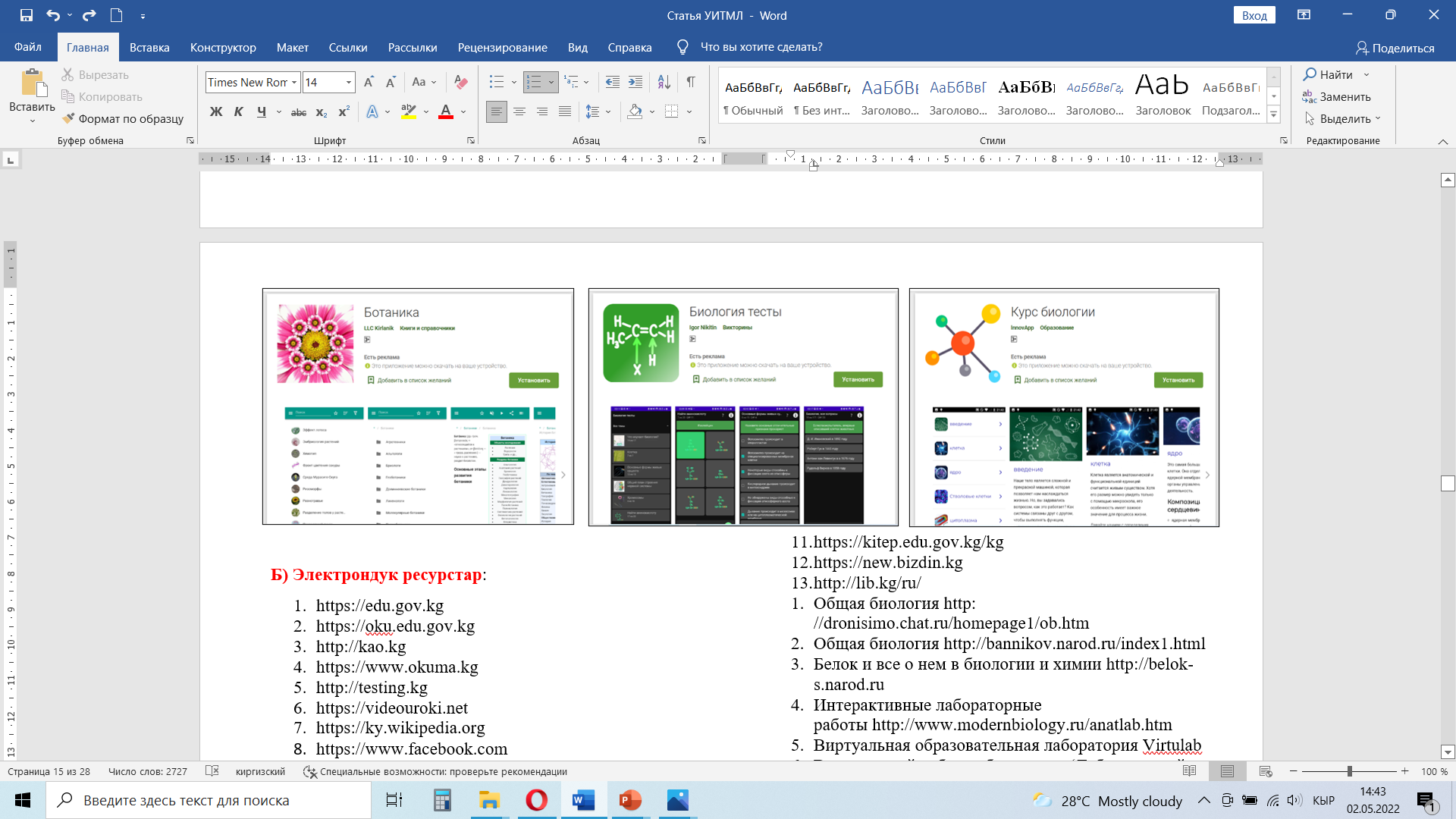 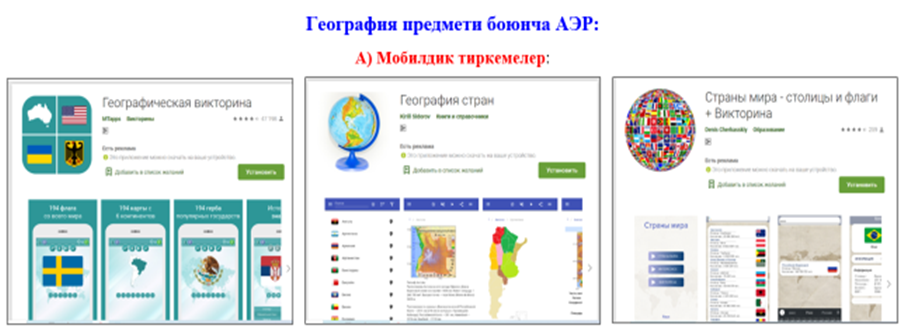 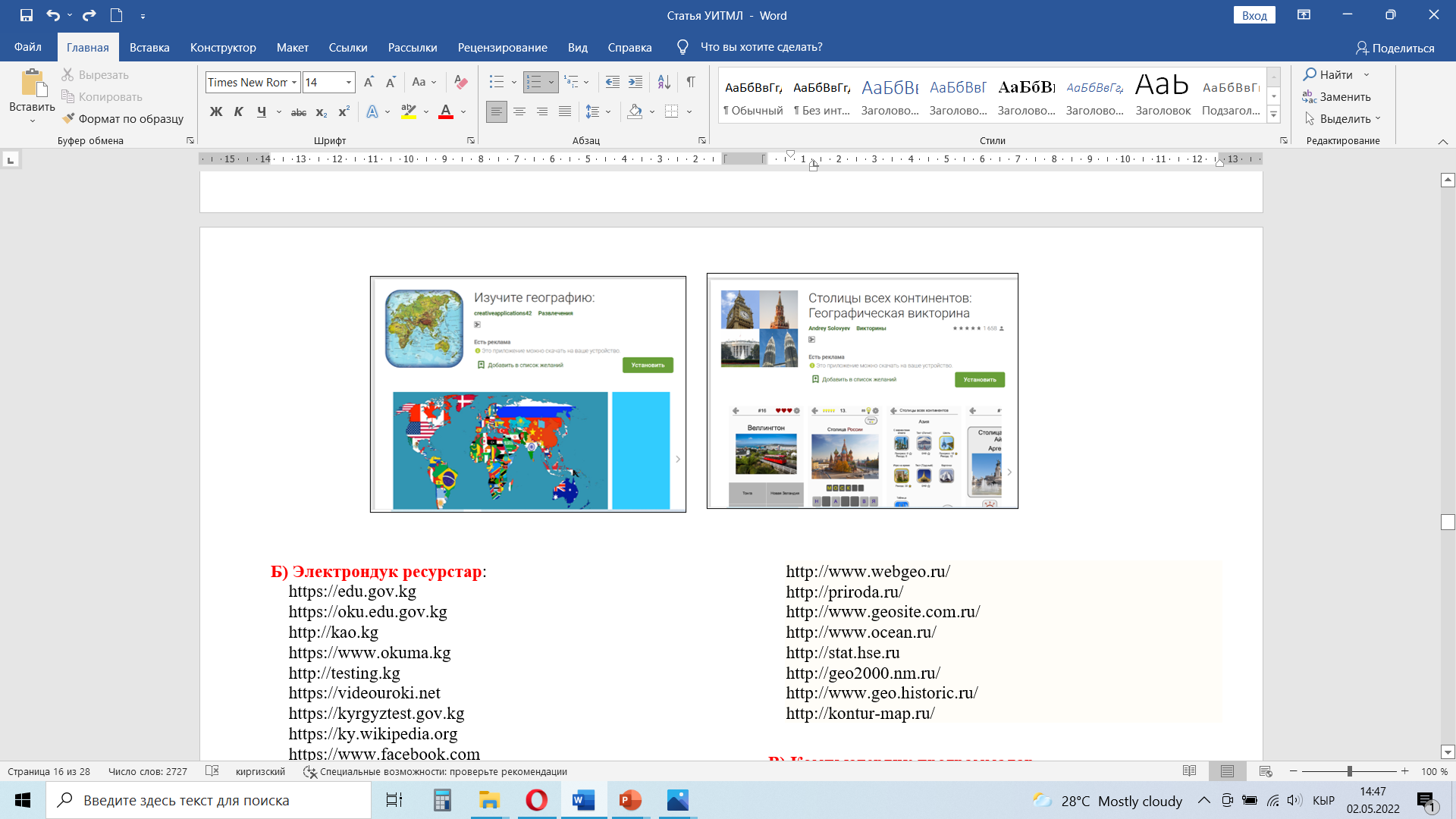 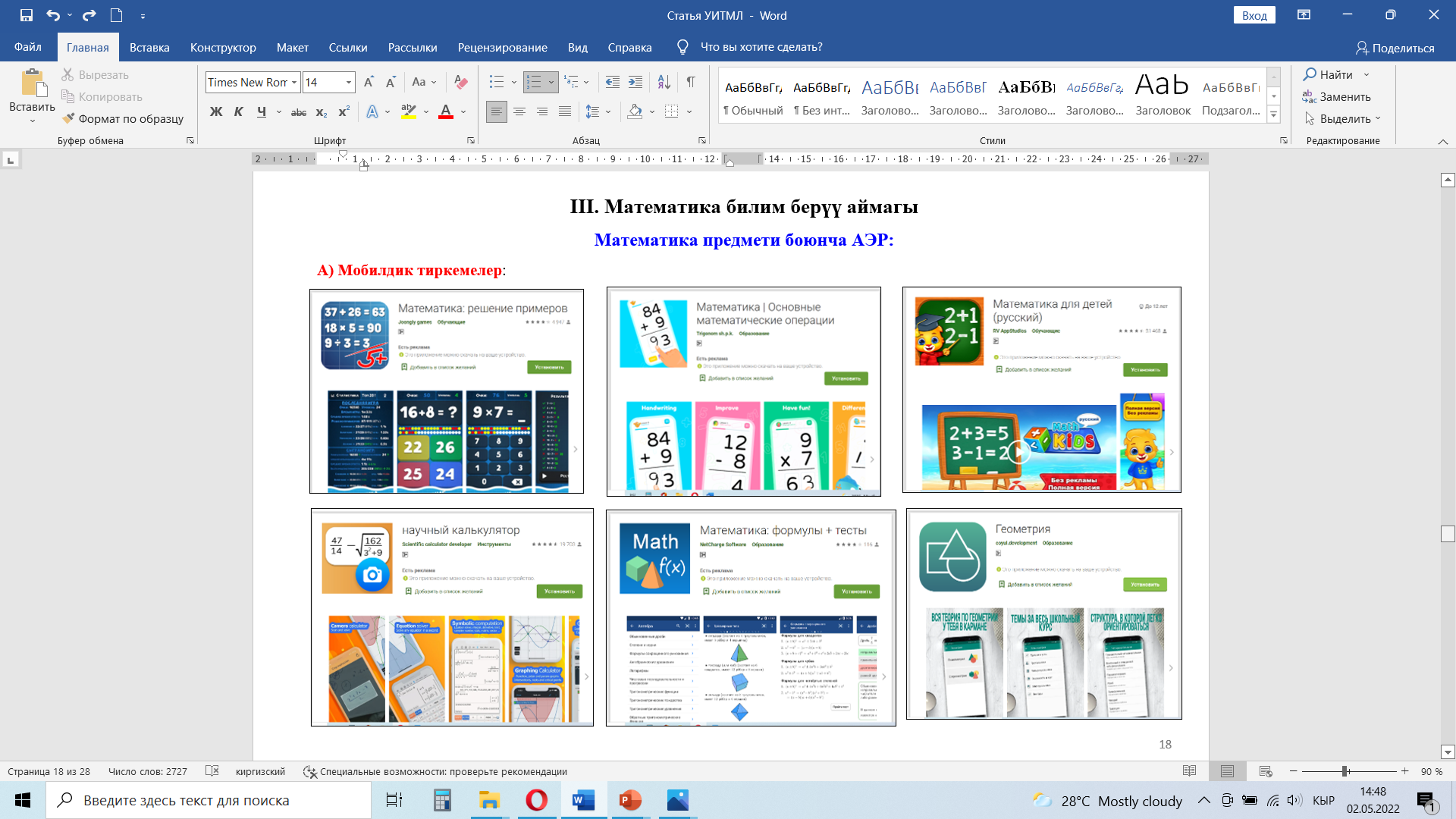 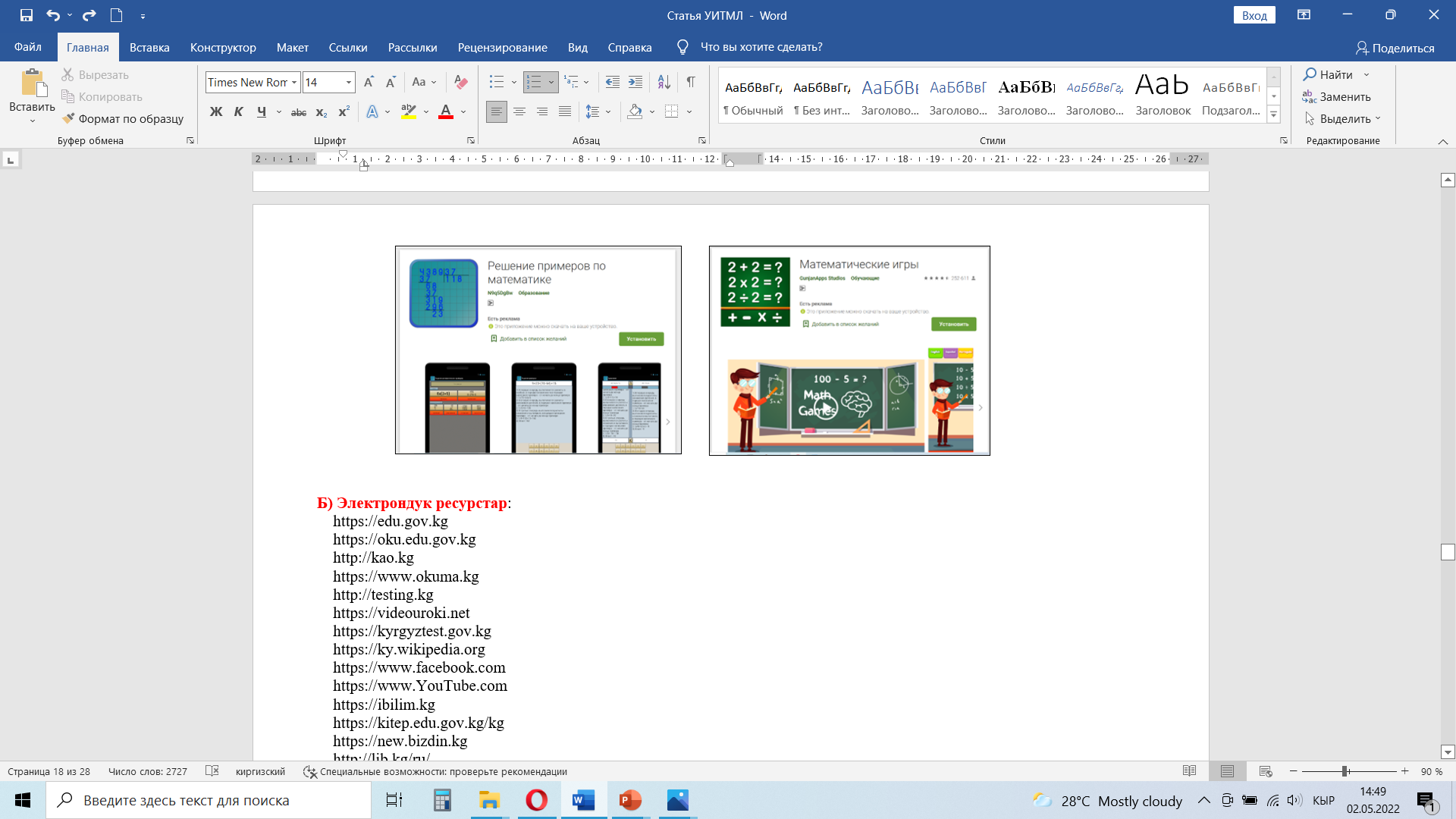 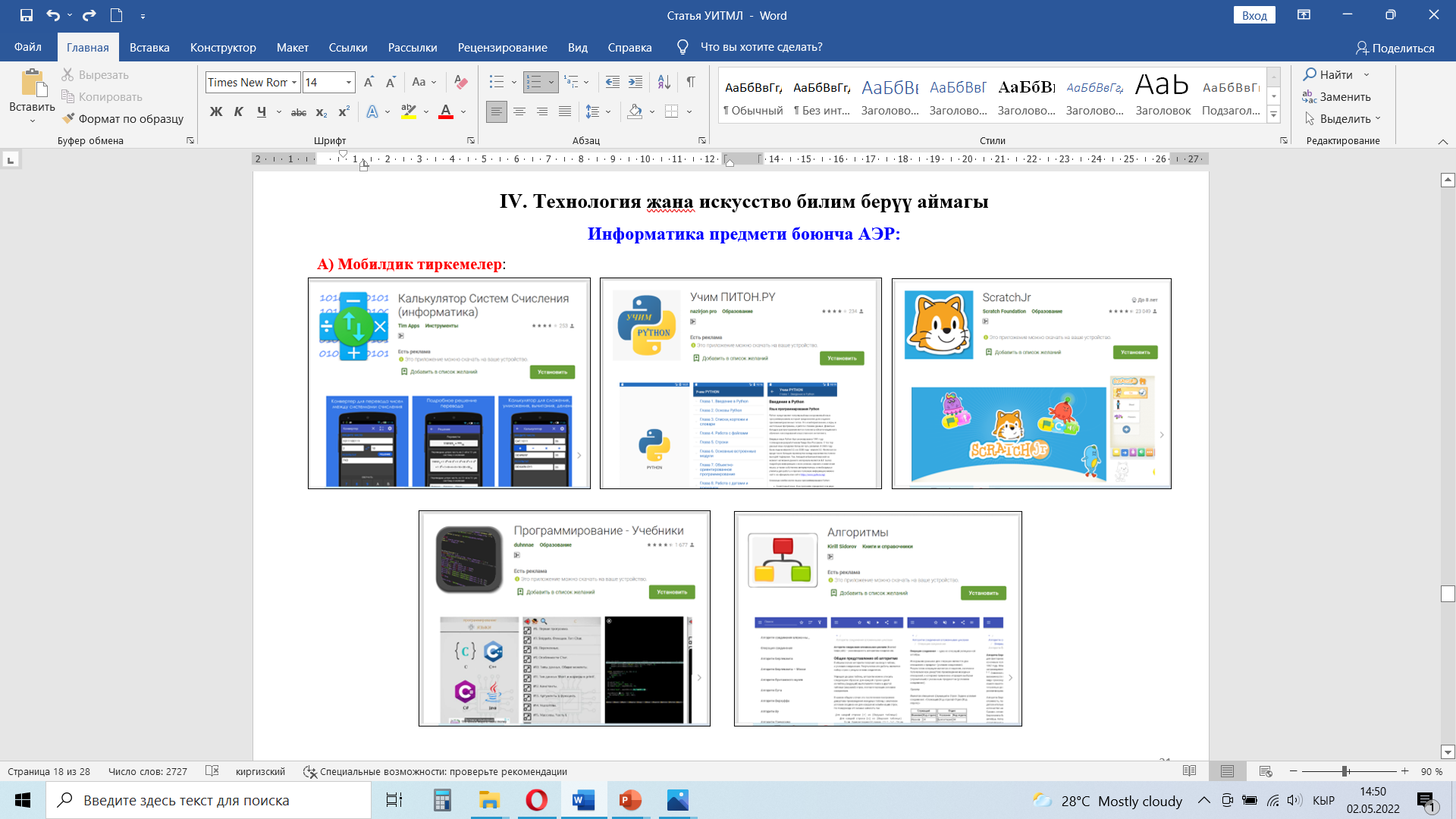 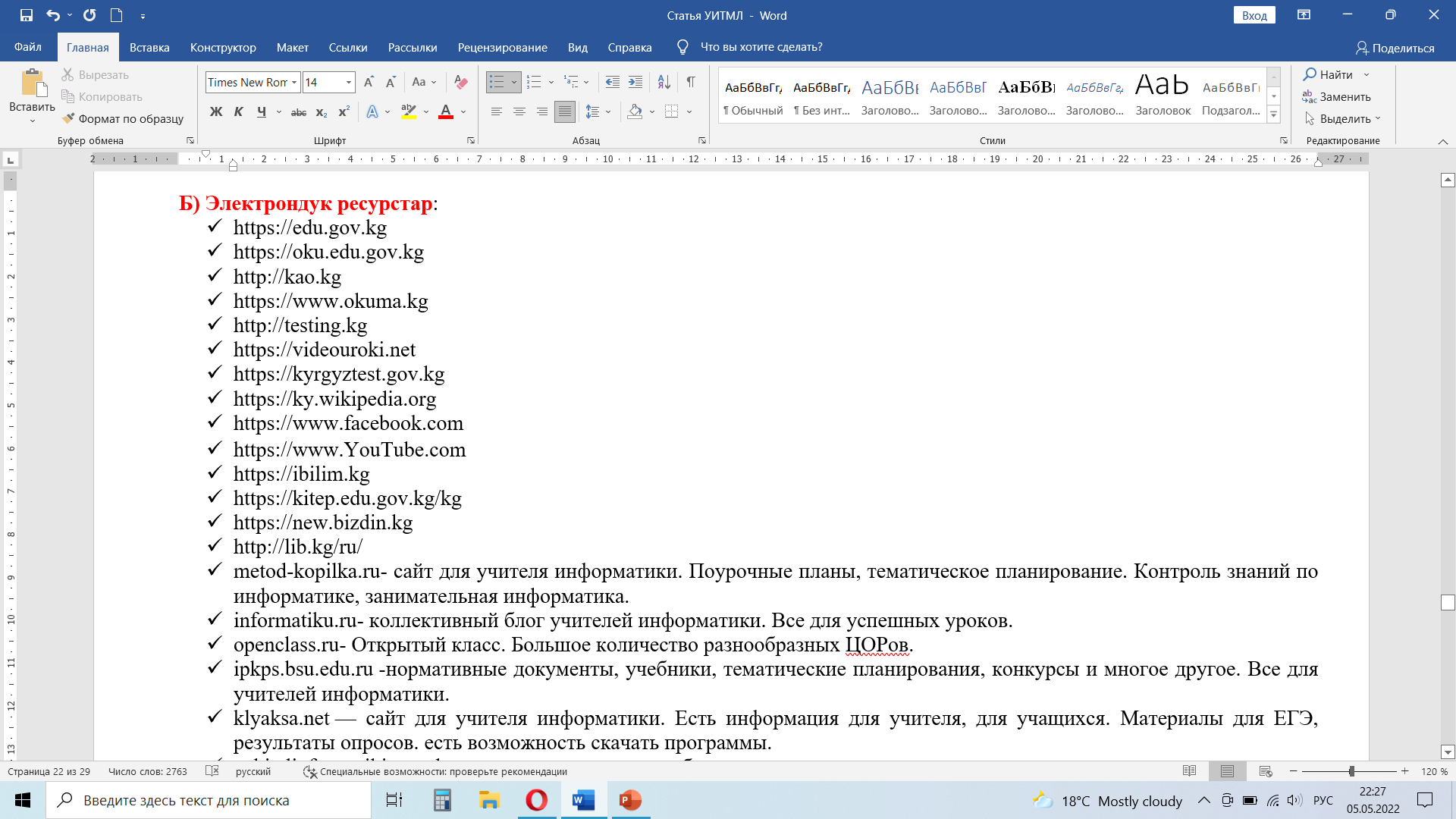 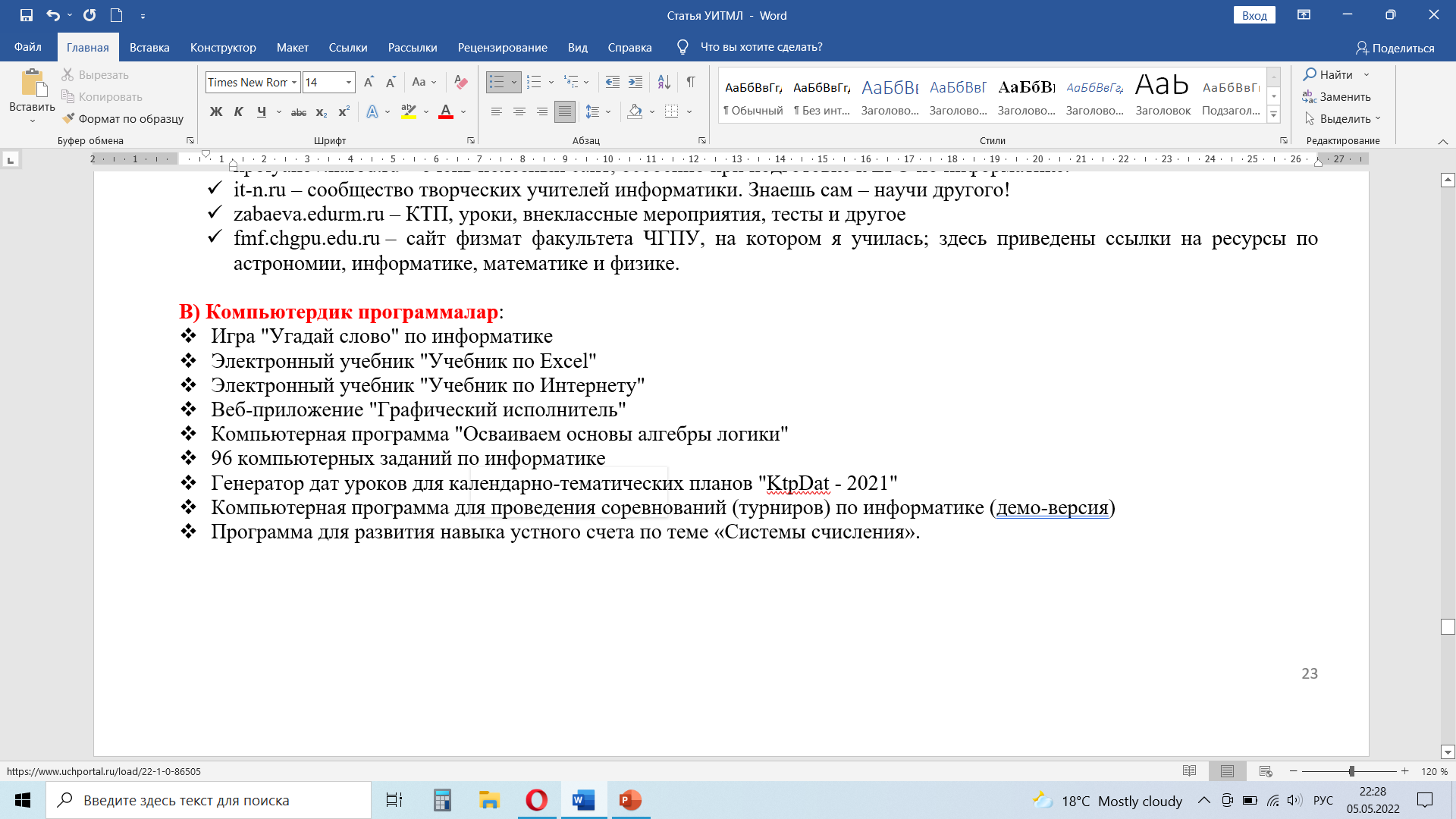 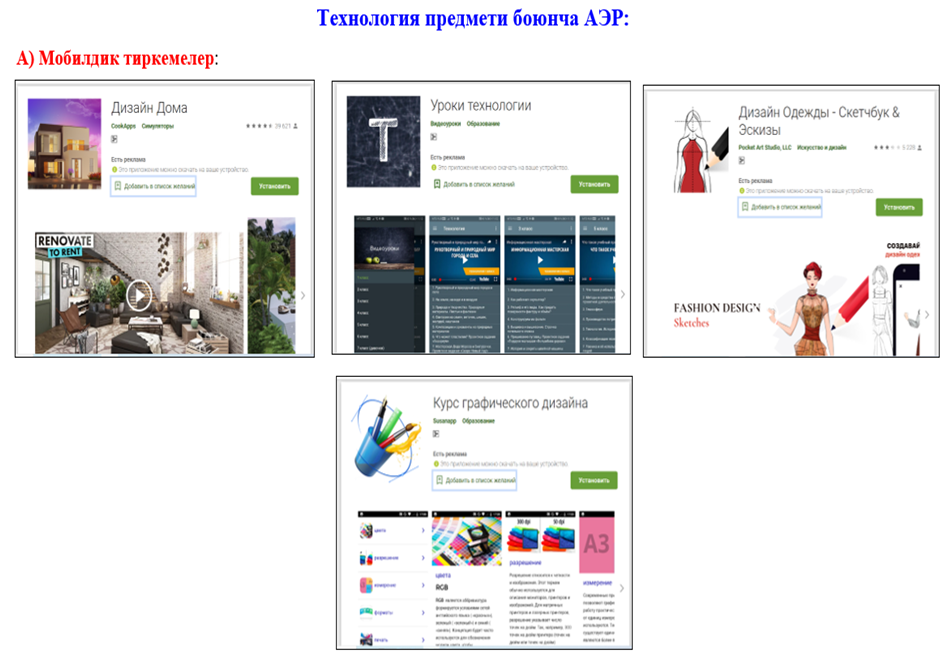 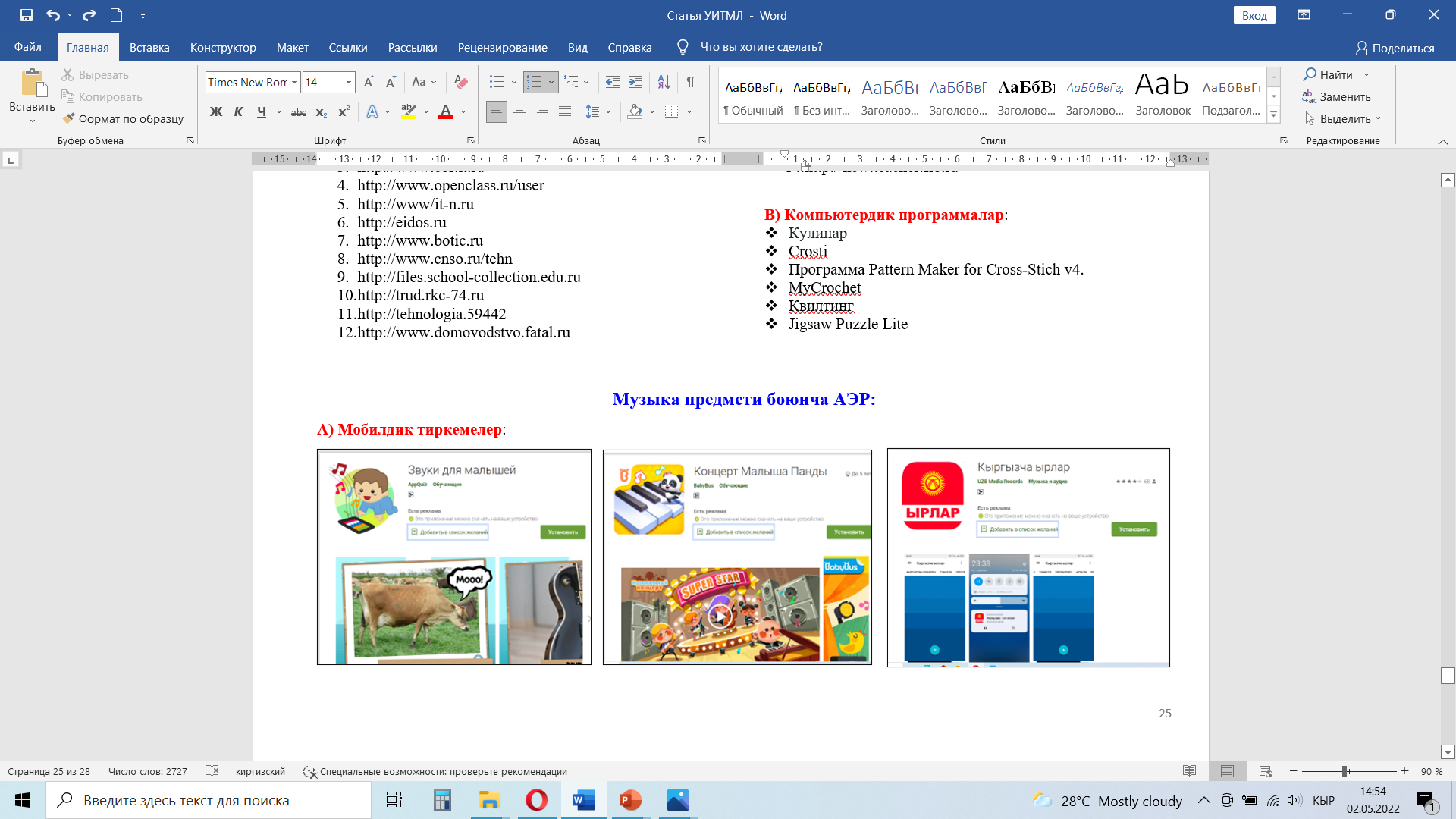 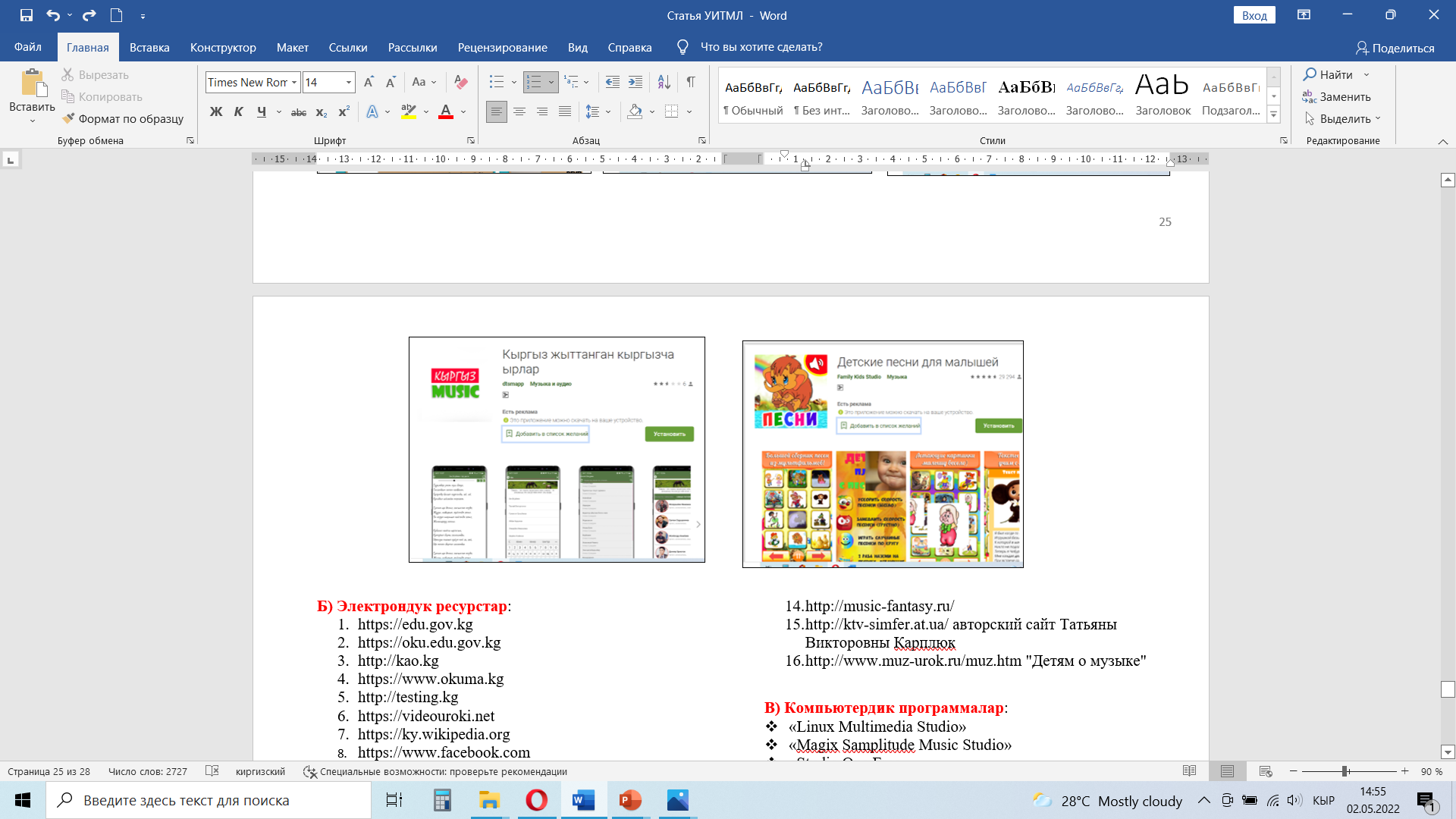 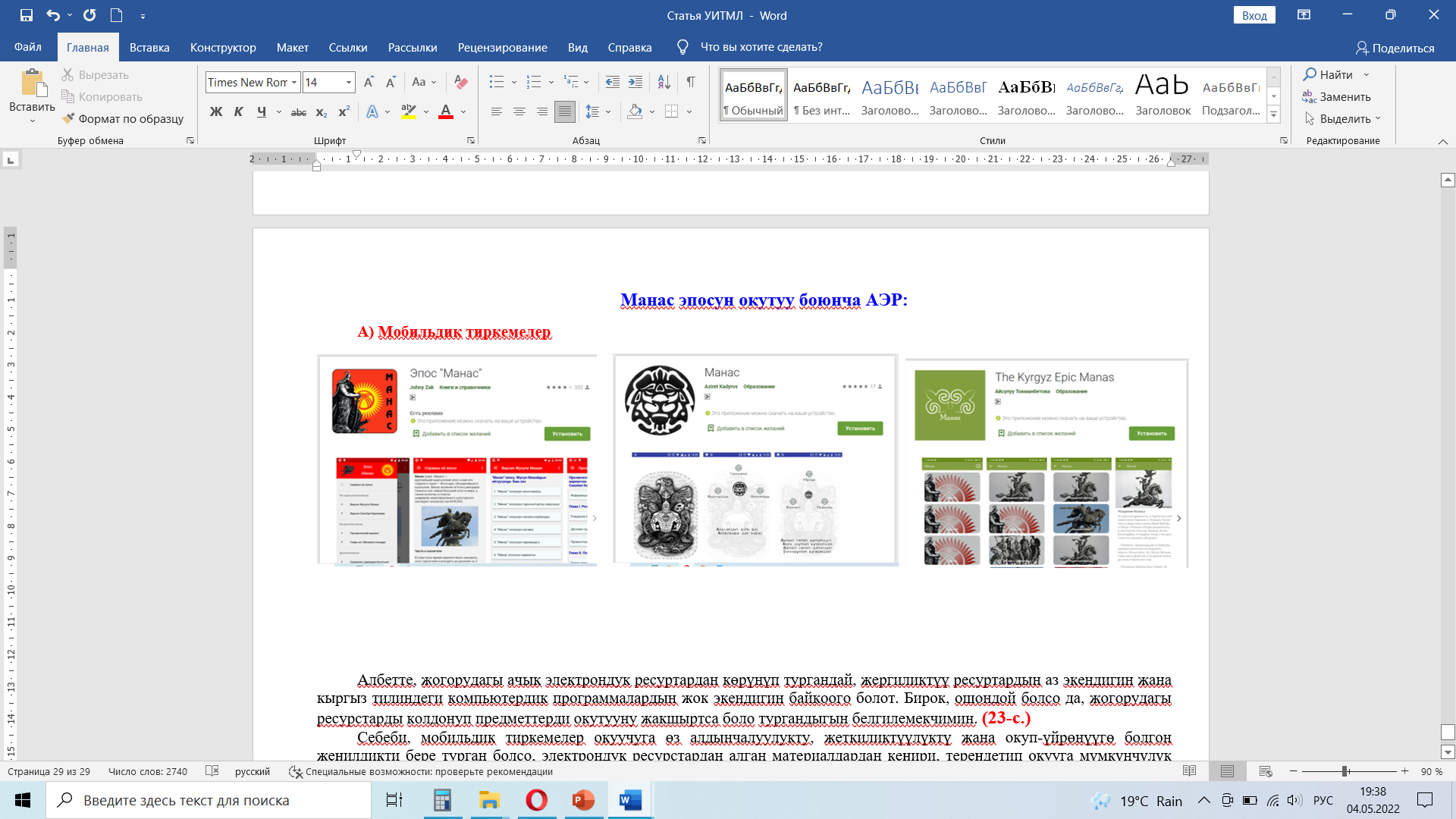 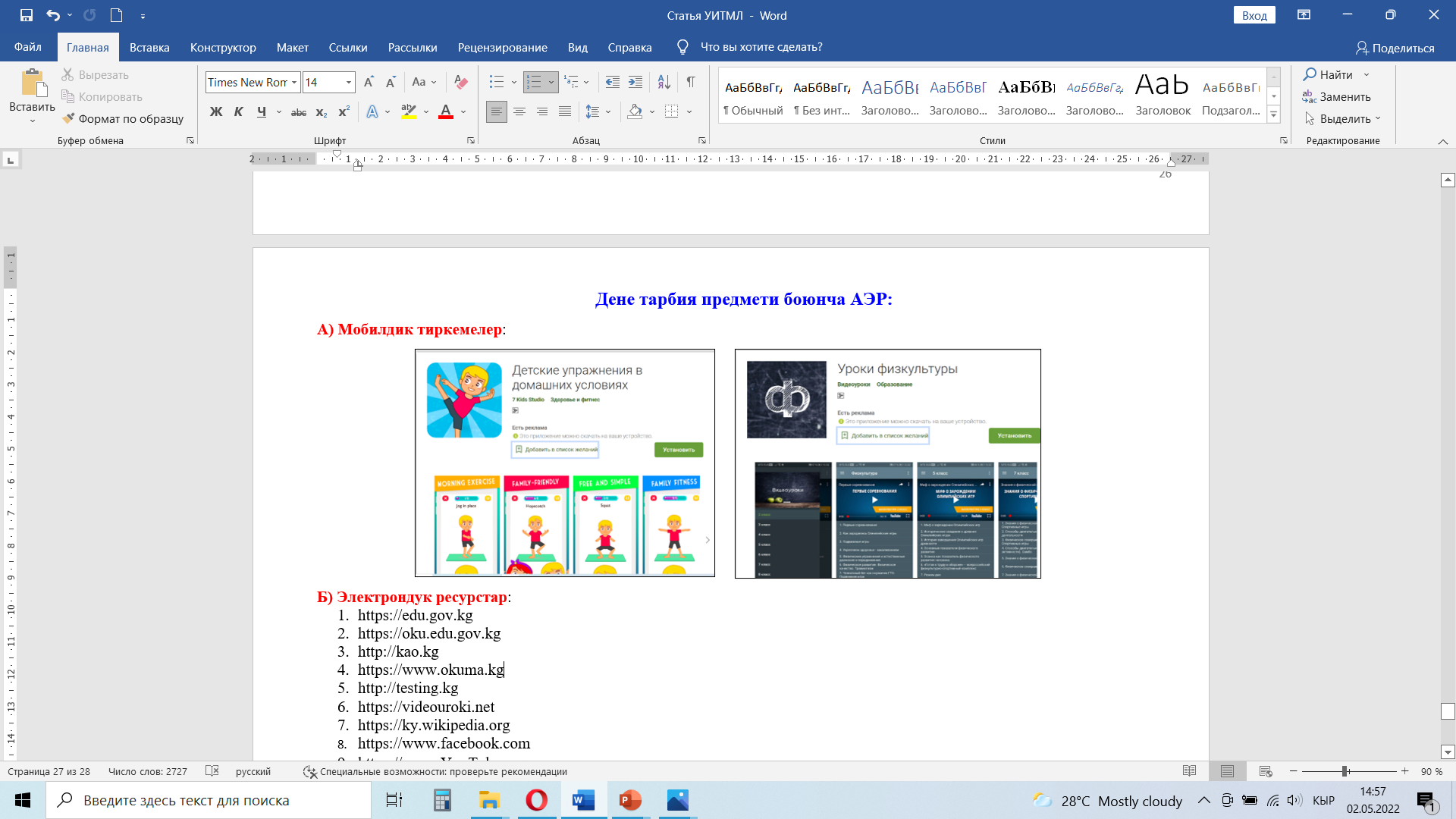 Жогоруда көрүнүп тургандай, жергиликтүү АЭР ресуртардын аз экендигин жана компьютердик программалардын кыргыз тилинде дээрлик жокко эсе экендигин байкоого болот.

Ошондой болсо да, АЭББР ресурстар предметтерди окутууну жакшыртууда пайдасы боло тургандыгын белгилемекчимин.
АЭР
балдардын окуу, угуу, ынтаа коюу, салыштыруу, эстеп калуу, кызыгуу сыяктуу сапаттарын арттыра алат
Р
Э
Б
А
Электрондук
Ачык
Ресурстары
Билим берүү
окуучуга өз алдынчалуулукту, жеткиликтүүлүктү жана окуп-үйрөнүүгө болгон жеңилдикти берет
Жаңы идеяларды жаратуу жана  тажрыйба алуу, пайдалануу
кеңири, тереңдетип окууга мүмкүнчүлүк алышат
кошумча билимдерге ээ болууга түрткү берет
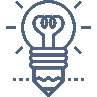 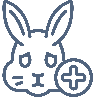 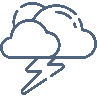 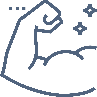 Көңүл бурганыңыздарга рахмат!
Ачык билим берүү ресурстарын төмөнкү даректерден алсаңыздар болот:
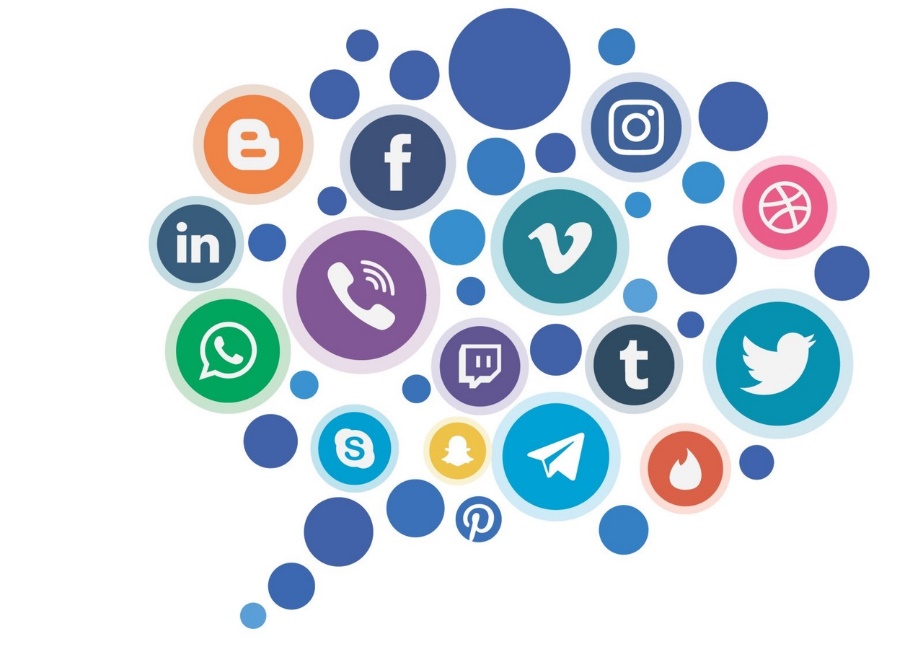 https://kao.kg 
https://ncg.kg 
http://ripk.kg
nlsit2022@mail.ru
ika379@mail.ru